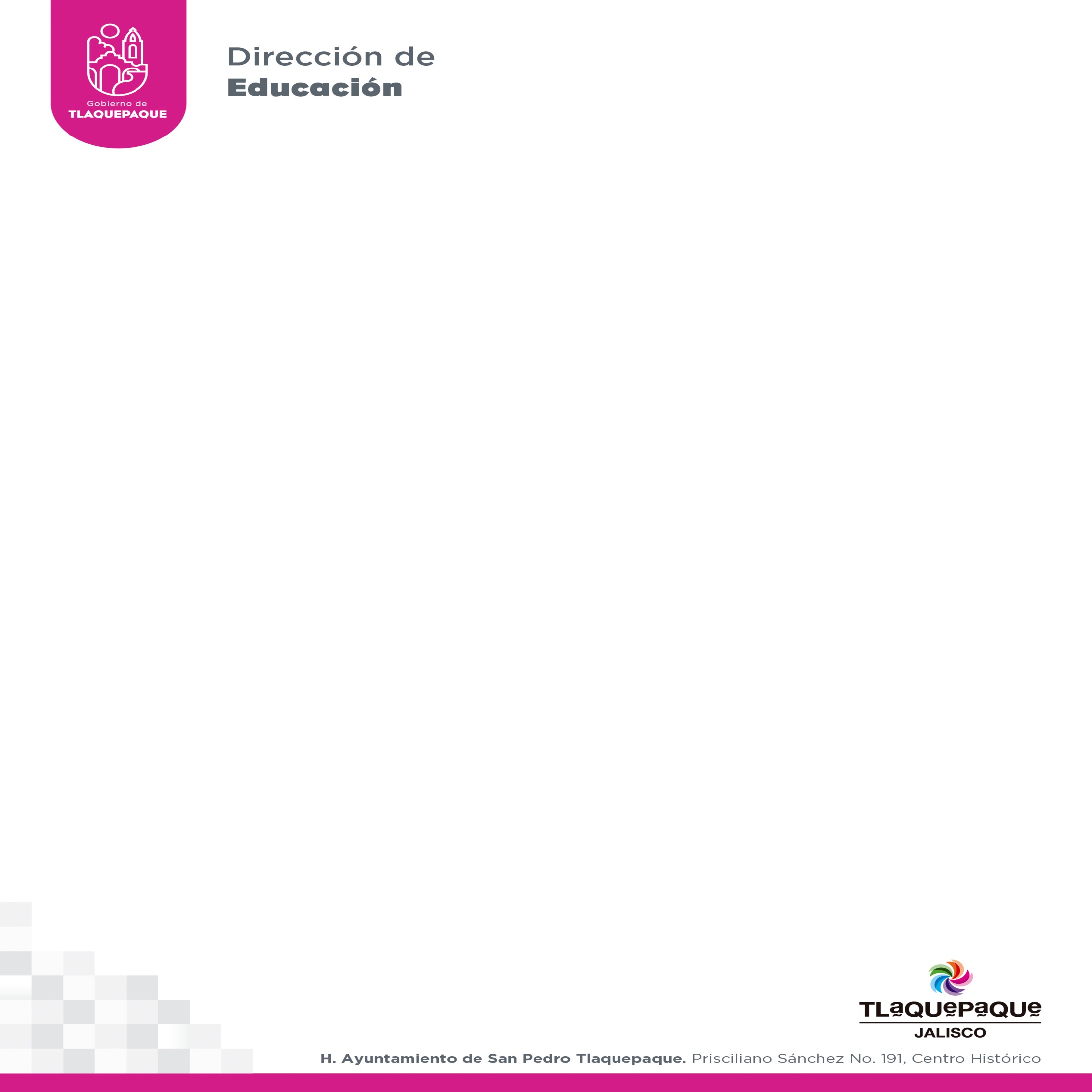 GRÁFICO
VINCULACIÓN UNIVERSITARIA
SEPTIEMBRE 2020
En el mes de septiembre hubo 115 solicitudes de estudiantes para realizar servicio social y prácticas profesionales.


Servicio Social 	95
Prácticas profesionales 	20
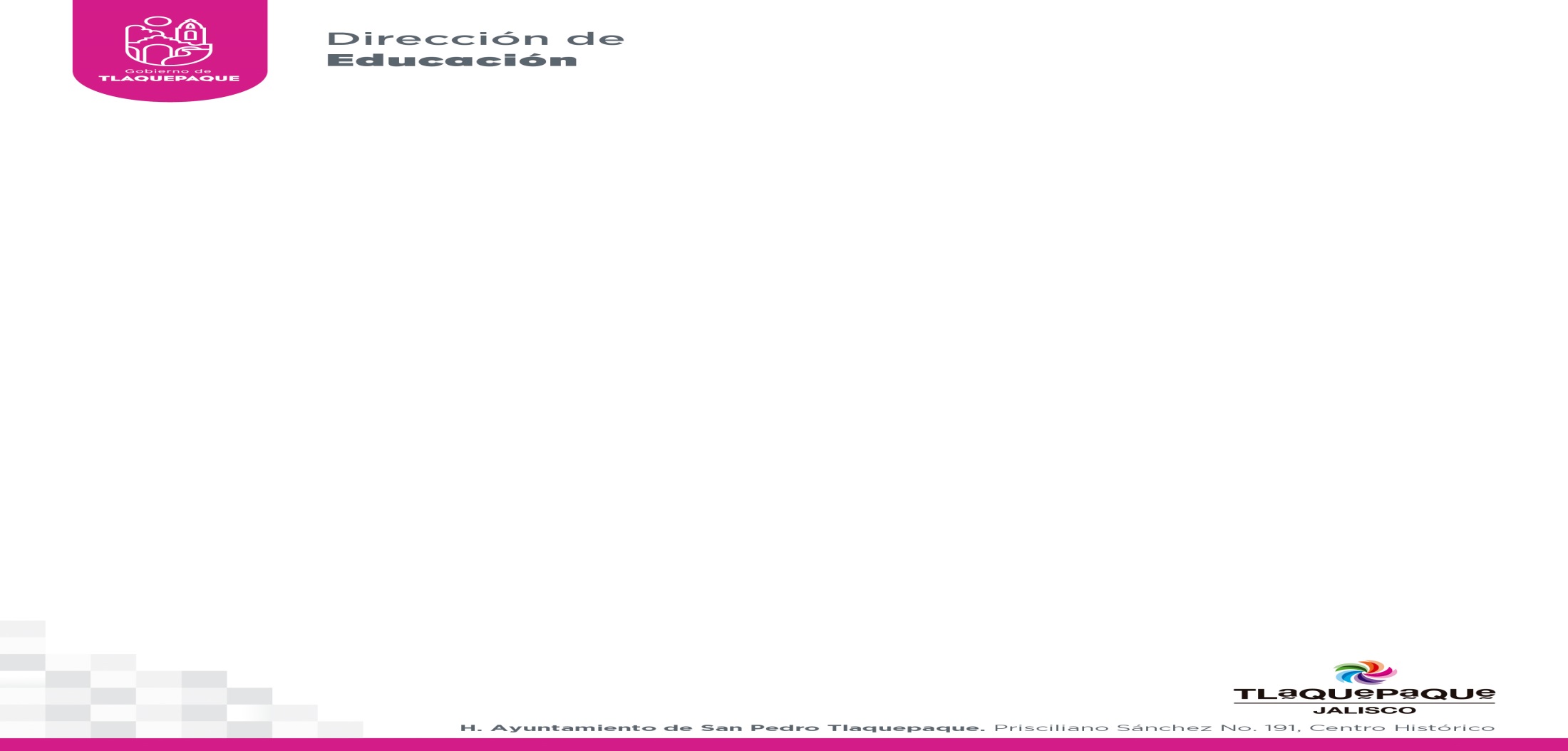